Healing the Spiritual Impact of Trauma
Mindi Lunday EdD, LMHC, LPCLunday Counseling Center/Argosy University
SPIRITUALITY AND TRAUMA
FINDINGS – SPIRITUALITY IN HEALING TRAUMA
CONCLUSIONS AND IMPLICATIONS
THE CURRENT LITERATURE
The impact of trauma leads people towards or away from God – the majority turn away. (Falsetti, Resick, & Davis, 2003; Walker et al., 2009)
The ability to create meaning leads to post-traumatic growth (Ahrens et al., 2010; Bryant-Davis et al., 2012; Gall et al., 2007; Krejci et al., 2004; Wright et al., 2007)
People tend to implement positive or negative religious coping styles ( Ahrens et al., 2010; Gall et al., 2007; Leavell et al., 2012; Pargament, 1997; Pargament et al., 1999; Tran et al., 2012)
Spirituality as a coping mechanism vs a therapeutic intervention ( Ahrens et al., 2010; Bryant-Davis et al., 2012; Connor et al., 2003; Gall et al., 2007; Harris et al., 2011; Hook & Hook, 2010; Kirkpatrick, 2012; McIntosh et al., 2011; Murray-Swank & Pargament, 2005; Murray-Swank & Pargament, 2008; Tran et al., 2012; Walker et al., 2010; Worthington & Langberg, 2012; Wright et al., 2007)

THE IMPORTANCE OF THE STUDY AND GAPS IN THE RESEARCH
View of God impacted by trauma ( Ahrens et al., 2010; Falsetti et al., 2003; Gall, 2006; Gall et al., 2007; Kennedy, 2000; Turell & Thomas, 2002; Walker et al., 2009)
GAPS –
Current research focuses on spirituality as a coping mechanism – does not address damaged belief system
Current research lumps all forms of spirituality and religion together
Avoidance and lack of professional training in the psychology field (Brawer et al., 2002; Briggs & Rayle, 2005; Cornish & Wade, 2010; Schulte Skinner, & Claibom, 2002; Shaw, Bayne, & Lorelle, 2012; Smith, 2004; Vogel et al., 2013; Young et al., 2002)
GAPS –
Research indicates a lack of emphasis and supervision in spiritual understanding and integration in psychology and counseling programs
Majority of Americans believe in God and consider Him an important aspect of their lives (Cornish & Wade, 2010; Cragun & Fridlander, 2012; Knabb, 2012)
GAPS –
Research indicates a lack of spiritual importance among those in the psychology field, leaving clients more religious than their therapists.

RESEARCH QUESTIONS
What Christian principles are helpful/needed when working with trauma clients?

How are these principles integrated into therapy through therapeutic interventions?
PRIMARY ISSUES RELATED TO TRAUMA
Worldview (Connor, Davidson, & Lee, 2003; Gall et al., 2007; Kennedy, 2000; Peres et al., 2007; Turell & Thomas, 2002; Walker et al., 2009) 
Trauma Symptoms (Lubin, 2007; Lundqvist et al., 2006; Gall et al., 2007; Krejci et al., 2004; Peres et al., 2007; Walker et al., 2009; Wright, Crawford, & Sebastian, 2007) 
Trust (Ganje-Fling & McCarthy, 1996)
Control (Schaefer & Schaefer, 2012) 
Family Systems (Gingrich, 2013;Goodyear-Brown,2011;  Schaefer & Schaefer, 2012) 
Comorbid Disorders (Lubin, 2007; Lundqvist et al., 2006; Gall et al., 2007; Krejci et al., 2004; Peres et al., 2007; Walker et al., 2009; Wright, Crawford, & Sebastian, 2007) 

BIBLICAL PRINCIPLES NEEDED/USED IN THERAPY WITH TRAUMA
Characteristics of God – Healer, Creator, Love, Unmoving, Faithful, Consistent, Friend, Good, Sovereign.
Scripture
Purpose – God’s purpose for them; God’s ability to bring good from the trauma 
Hope 
Forgiveness – God’s forgiveness towards us; forgiving oneself and the perpetrator; the difference in reconciliation and forgiveness 
Grace and Mercy – Gifts provided by God – these can be accepted or rejected and help to accept God’s presence and sanctification 
Faith – Fights fear
Sin/Sin Nature – Fallen world; God’s power within the context of free will

NECESSITY OF BIBLICAL PRINCIPLES WITH TRAUMA
Anchor/Foundation – Measuring stick to realign distorted views
Blueprint – Biblical principles line up with the primary issues related to trauma
Power of the Holy Spirit – Wisdom, discernment, and direction
Holistic – Humans are physical, psychological, and spiritual beings
Buffer – Those with a preexisting relationship with Christ are rocked by trauma, but able to process and heal faster following a trauma

SPIRITUALITY – COPING OR FOUNDATION
Foundation – All participants stated biblical principles were used as a foundation to therapy
Both Foundation and Coping – In addition to a foundation, biblical principles are used as healing agents through positive coping mechanisms

INTEGRATING VIEWS BEFORE AND AFTER TRAUMA
Intrinsic versus Extrinsic Faith – Internal belief system (relationship with Christ) or external belief system (actions or rituals) – impacts buffer
Identify Distortions and Realign with Scripture
Cognitive Integration (Decker, 1993; Wright et al., 2007)
Meaning Making (Gall et al., 2007; McGowan, 2009; Wright et al., 2007)

THERAPEUTIC INTERVENTIONS
Storytelling through Scripture and Bible Stories – Identify scripture or stories that encompass client’s struggle
Psychological Theories/Interventions – i.e. Cognitive Therapy and CBT; grounding techniques, guided imagery, coping skills, journaling
Addressing Other Aspects of the Trauma - Anger, Grief, Boundaries, Identity
Reframe/Meaning Making – Ascertain meaning and establish hope
Relationship Building –Importance of the therapeutic relationship
Prayer – Reflecting the problems back to God
Psycho-education – Life skills, understanding impact of trauma, understanding God
Forgiveness – Forgiveness does not mean absolving guilt

DIFFERENT SPIRITUAL BACKGROUNDS (between therapist and client)
Regardless – meet clients where they are
Therapist’s foundation/approach does not change, just wording and starting point

PROMOTING BIBLICAL IMPLEMENTATION AMONG THERAPISTS
Education – CEU’s, seminars, books
Self-reflection – Personal counseling by therapist
Spiritual growth of therapist – Cannot give what you do not possess
Supervision/Consultation – Integrating biblical principles in an ethical manner
BIBLICAL PRINCIPLES – CONSCLUSIONS AND IMPLICATIONS
Primary Issues Related to Trauma
Outcomes in this study align with the literature (Connor, Davidson, & Lee, 2003; Lubin, 2007; Lundqvist et al., 2006; Gall et al., 2007; Ganje-Fling & McCarthy, 1996; Krejci et al., 2004; Peres et al., 2007; Schaefer & Schaefer, 2012; Walker et al., 2009; Wright, Crawford, & Sebastian, 2007)
Implication - Trauma incorporates a need for spiritual and psychological concepts – God distortions need to be addressed

Biblical Principles Needed/Used
Biblical principles mentioned line up with primary issues related to trauma – this lays the foundation for addressing God distortions through biblical principles

Necessity of Biblical Principles
Buffer – Biblical foundation creates a protective quality from trauma
For churches – focus on teaching children accurate view of God and strong foundation
Implication – Research depicts a protective quality, yet political pressure implies the need for removal.
Anchor/Foundation – Biblical principles provide measuring stick and authority/absolute truth by which to challenge distortions
Implications – If there is no absolute truth, what is the basis for realigning distorted views?
Lack of research in this area may stem from the hesitancy to declare an absolute truth
Spirituality – Coping or Foundation – Contrasting with the literature, every participant used biblical principles as a foundation
Implications- There is insufficient research encompassing biblical principles in therapy

INTERVENTIONS – CONCLUSIONS AND IMPLICATIONS
Integrating Views Before and After Trauma 
Intrinsic rather than extrinsic faith provides buffer
Trauma must be integrated into the belief system
Implications-Therapists rarely gather religious/spiritual background

Therapeutic Interventions – Therapists need to be adept in both psychological theory and biblical principles in order to incorporate both
Forgiveness – increases physical and mental health, but must be accurately understood and implemented at the right time
Meaning Making – faith based counseling provides catalyst

Different Spiritual Backgrounds 
Therapists’ belief system should be 
Included on the informed consent
Therapists can maintain their belief 
system and meet clients where they are
Therapy room must be a safe place to
 express genuine feelings towards God

Promoting Implementation 
How can the therapist meet the needs 
of a client with differing belief systems?
THE CURRENT STUDY
QUALITATIVE SINGLE CASE STUDY
Licensed Christian Therapists – Bounded System (Yin’s design)

SAMPLE – PURPOSEFUL SAMPLING
AACC, CAPS, Social Media, Snowballing

INSTRUMENTATION
In-depth interviews

DATA ANALYSIS PROCESS
Memoing
Transcribing
Reducing narrative to questions and answers
Highlighting themes/categories
Member checking
Narrowing down categories
Subject Matter Expert - SME
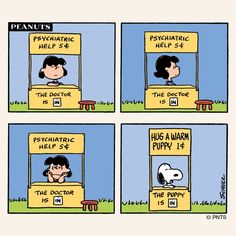 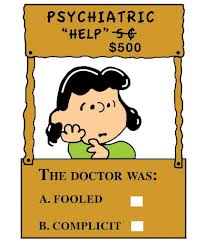 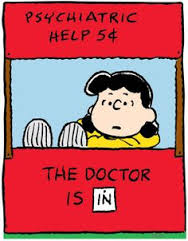 f
References